সবাইকে স্বাগতম
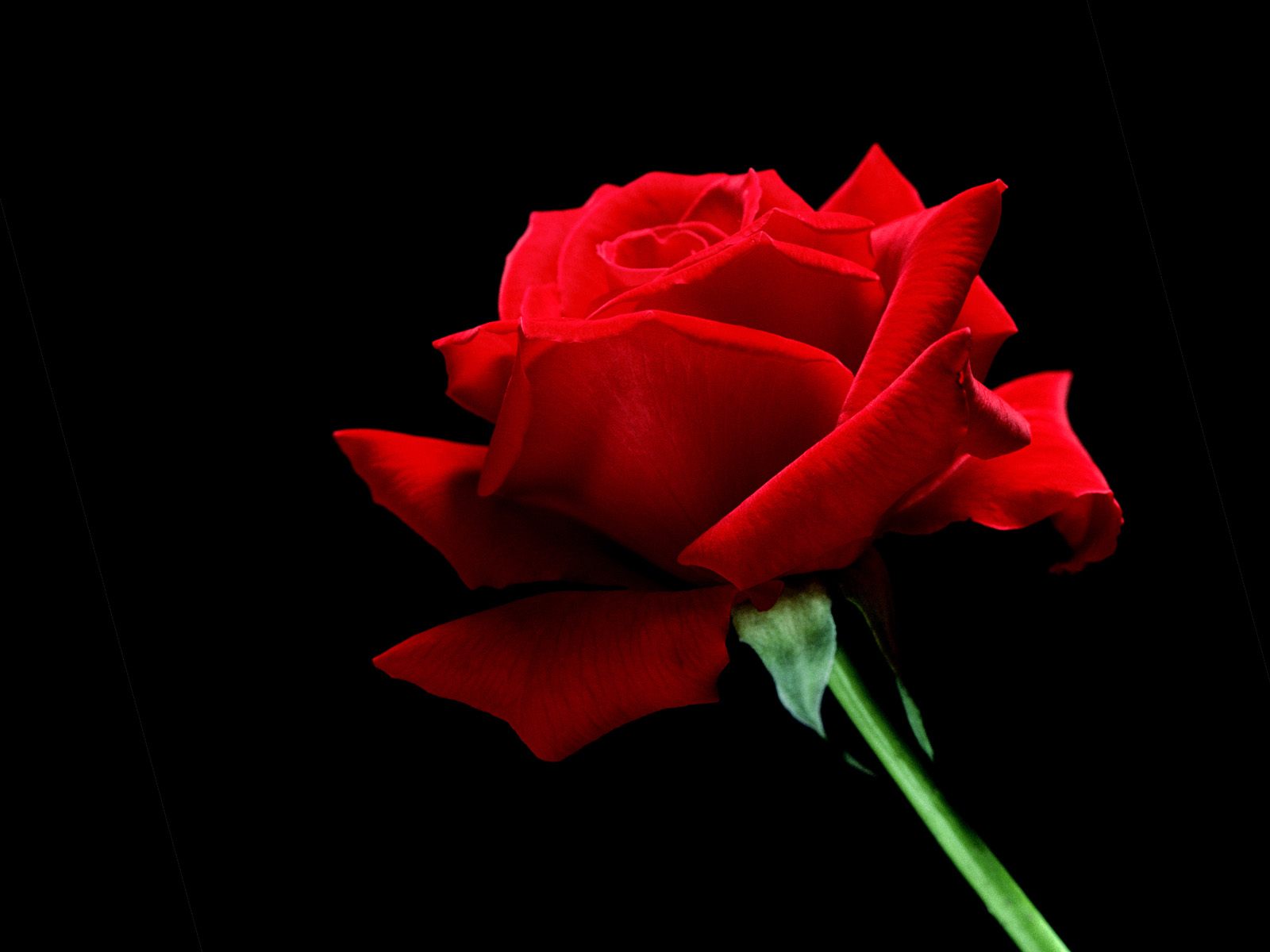 শিক্ষক পরিচিতি
মোঃ ইয়াছিন
সহকারী শিক্ষক
ফেনী আলিয়া মাদ্রাসা সরকারি প্রাথমিক বিদ্যালয় 
ফেনী সদর,ফেনী।
শ্রেণিঃ চতুর্থ 
বিষয়ঃ গণিত
পাঠঃ সাধারণ ভগ্নাংশ 
পাঠ্যাংশঃভগ্নাংশে সম্পর্ক প্রতীকের ব্যবহার।
শিক্ষনফল
#গাণিতিক প্রতীক ব্যবহার করে ভগ্নাংশের বড় ছোট সমান প্রকাশ করতে পারবে ।
পূর্বজ্ঞান যাচাই
চিত্র-১
চিত্র -২
প্রতীক
=
>
<
#নিচের চিত্রে একটি লম্বা কাঠিকে বিভিন্ন অংশে ভাগ করা হয়েছে তা দেখ।
#চিত্র দেখে খালি ঘরে সঠিক সম্পর্ক প্রতীক বসাব।
<
(ক)
(খ)
(গ)
(ঘ)
(ঙ)
>
>
=
<
মূল্যায়ন
(ক)
(খ)
(ঘ)
<
>
=
বাড়ির কাজ
৭২পৃষ্ঠা ১২ নং সমস্যা সমাধান করা।
সবাইকে ধন্যবাদ
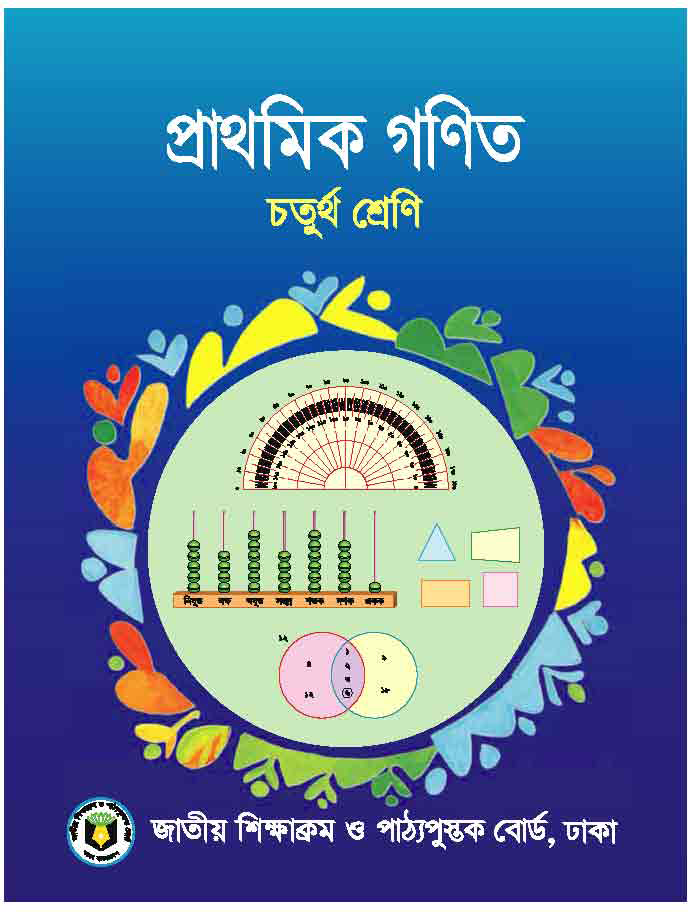 সমাপ্ত